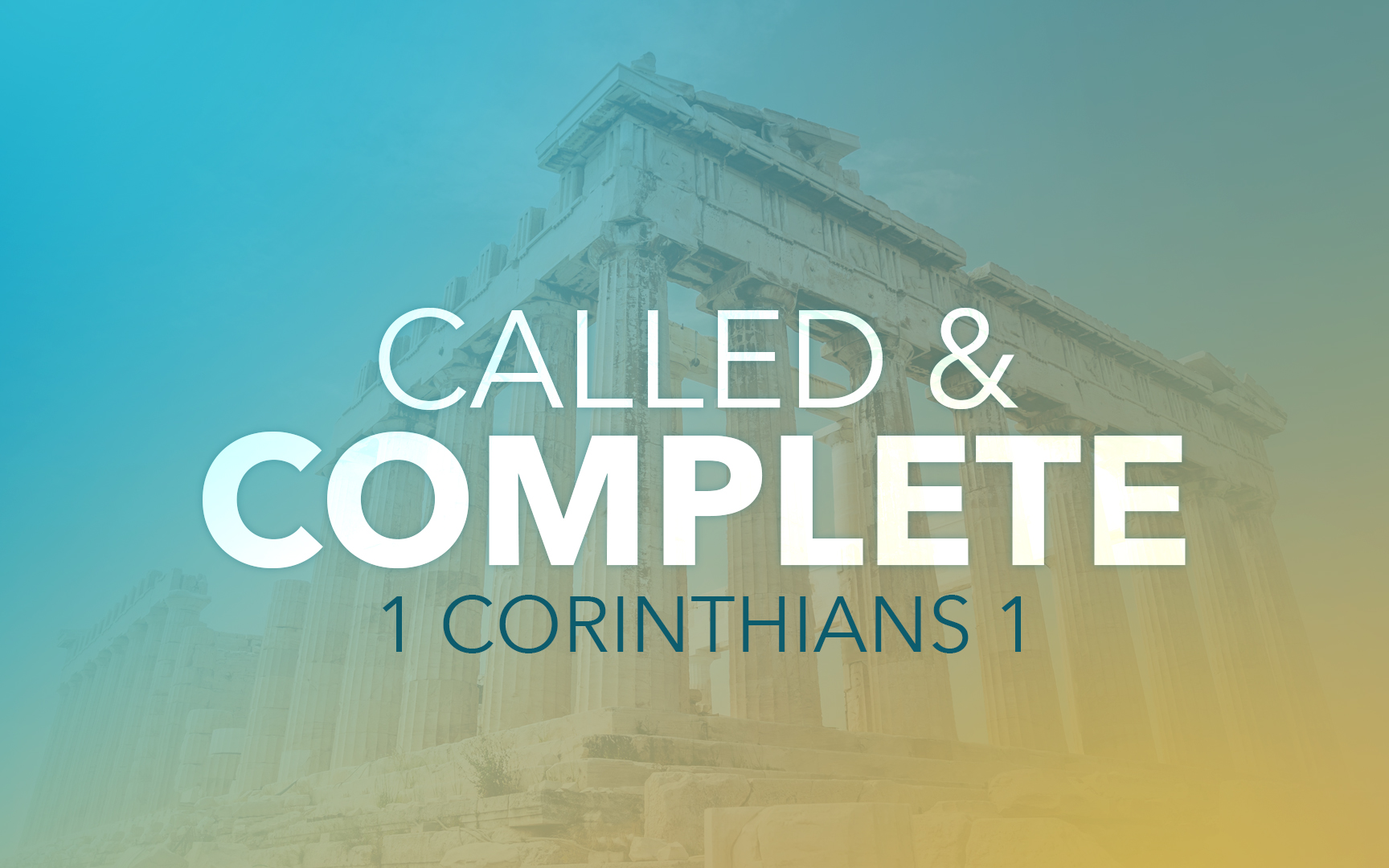 Called & Complete
[Speaker Notes: When Paul writes to the Corinthians, he describes them as CALLED and he desires to HELP them be complete.

We are going to study 1 Cor. 1 tonight to learn what was so special about this calling and how God would help them and us to be complete in Christ.]
LLAMADOS YCOMPLETOS
1 CORINTIOS 1
[Speaker Notes: When Paul writes to the Corinthians, he describes them as CALLED and he desires to HELP them be complete.

We are going to study 1 Cor. 1 tonight to learn what was so special about this calling and how God would help them and us to be complete in Christ.]
A Holy People - Un Pueblo Santo
A United People - Un Pueblo Unido
A Humble People - Un Pueblo Humilde
1 COR. 1:1-9
1 COR. 1:10-18
1 COR. 1:19-31
A Holy People - Un Pueblo Santo
1 COR. 1:1-9
SANCTIFIED
SANTIFICADOS
Set apart from the profane
Apartados de lo profano
SAINTS
SANTOS
Sacred, Consecrated
Sagrados, consagrados
CALL ON…THE LORD
INVOCAN…AL SEÑOR
To invoke in worship
Invocar en adoración
[Speaker Notes: Paul begins the letter with 3 descriptions that all emphasize how different we are from our past.]
A Holy People - Un Pueblo Santo
1 COR. 1:1-9
1
1
2
2
3
3
4
4
5
5
Esperanza, 1:6-7
Confidence, 1:8
Confianza, 1:8
Fellowship, 1:9
Comunión, 1:9
Grace, 1:4
Gracia, 1:4
Gifts, 1:5
Dones, 1:5
Hope, 1:6-7
[Speaker Notes: Paul begins the letter with 3 descriptions that all emphasize how different we are from our past.]
A Holy People - Un Pueblo Santo
1 COR. 1:1-9
Cómo Sóstenes, Tenemos Que Preguntarnos:
Like Sosthenes, We Need To Ask:
WHAT HAVE I GOTTEN MYSELF INTO?
¿EN QUÉ ME HE METIDO?
Get Holy or Get Out. – Santifícate o lárgate.
[Speaker Notes: Paul begins the letter with 3 descriptions that all emphasize how different we are from our past.]
A United People - Un Pueblo Unido
1 COR. 1:10-18
IN THE MIND OF CHRIST
EN LA MENTE DE CRISTO
“Same mind, Same judgment”
“Mismo sentir, Mismo parecer”
IN THE CROSS OF CHRIST
EN LA CRUZ DE CRISTO
“Crucified for you”
“Crucificado por ustedes”
IN THE GOSPEL OF CHRIST
EN EL EVANGELIO DE CRISTO
“No con palabras elocuentes”
“Not in cleverness of speech”
[Speaker Notes: Given these 5 blessings – they have work to do.  

Paul is writing this letter in order to...

Heal, 
Emphasize (In speech but even more in their hearts.)
Preach]
A United People - Un Pueblo Unido
1 COR. 1:10-18
Like Paul, We Need To See:
Como Pablo, Necesitamos Ver:
THE GOSPEL IS THE POWER OF GOD!
¡EL EVANGELIO ES EL PODER DE DIOS!
Reject Division, Distraction – Rechazar la división, distracción
[Speaker Notes: Given these 5 blessings – they have work to do.  

Paul is writing this letter in order to...

Heal, 
Emphasize (In speech but even more in their hearts.)
Preach]
A Humble People – Un Pueblo Humilde
1 COR. 1:19-31
GOD HUMBLES THE WISE
DIOS HUMILLA AL SABIO
Isaiah 29:14
Isaías 29:14
GOD USES UNIMPRESSIVE MEANS
DIOS USA MEDIOS POCO IMPRESIONANTES
Stumbling Block, Foolishness
Piedra de Tropiezo, Necedad
CHRIST IS OUR ALL
CRISTO ES NUESTRO TODO
Wisdom, Righteousness, Sanctification, and Redemption
Sabiduría, Justificación, Santificación y Redención
[Speaker Notes: They need to do this work of becoming complete – with the right attitude.]
1
2
3
We thank God for making us holy people in a holy family.
Agradecemos a Dios por hacernos un pueblo santo en una familia santa.
We maintain our unity through the gospel of Jesus Christ.
Mantenemos nuestra unidad por el evangelio de Jesucristo.
We are humble before the true wisdom and power of God.
Nos humillamos ante la verdadera sabiduría y el verdadero poder de Dios.
[Speaker Notes: Because we are called and complete in Christ…

Maintain – Not with favoritism to the preacher we like, the elder we get along with, the peers we enjoy. NO. We have such a superior foundation!!]
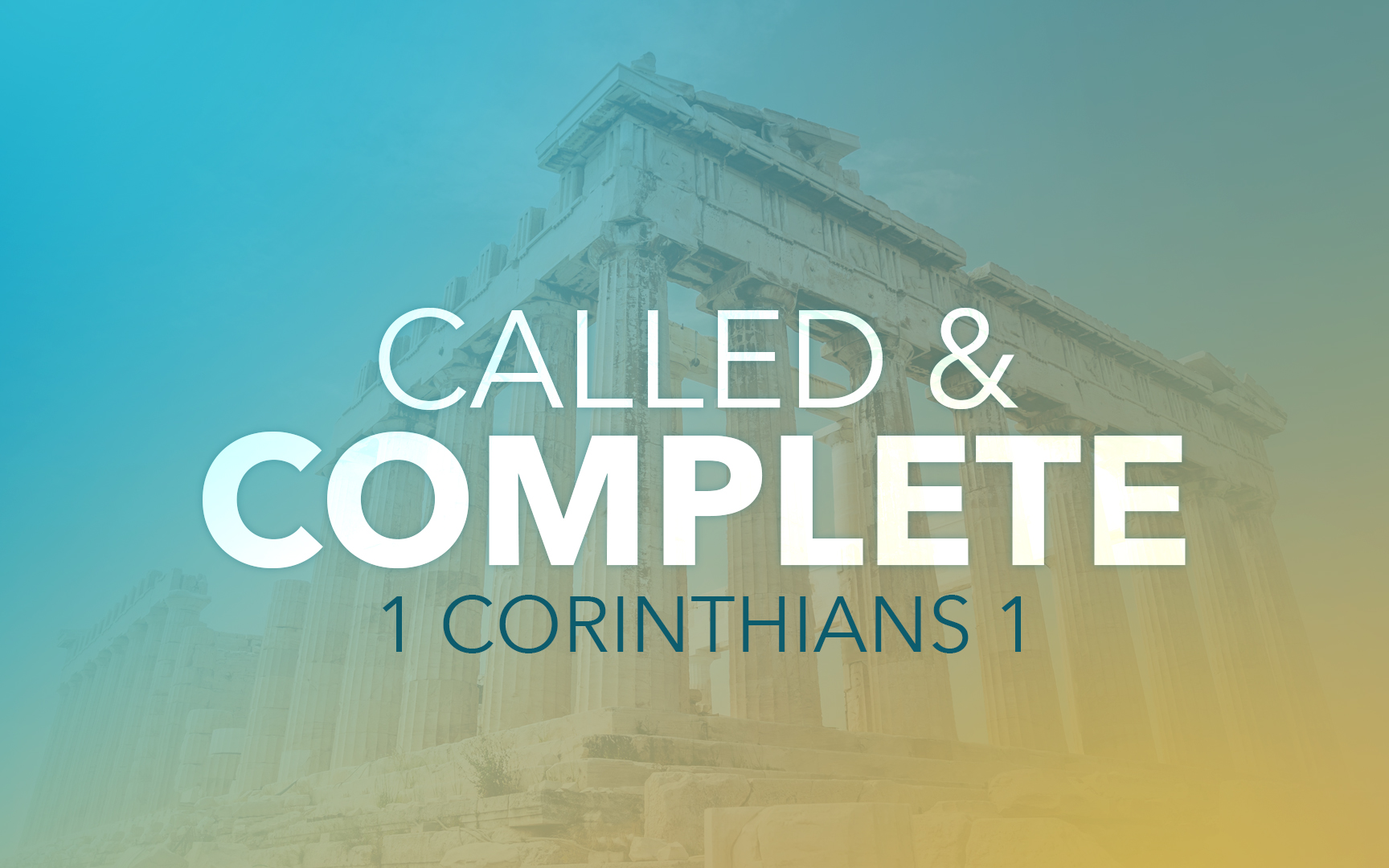 Called & Complete
[Speaker Notes: When Paul writes to the Corinthians, he describes them as CALLED and he desires to HELP them be complete.

We are going to study 1 Cor. 1 tonight to learn what was so special about this calling and how God would help them and us to be complete in Christ.]
LLAMADOS YCOMPLETOS
1 CORINTIOS 1
[Speaker Notes: When Paul writes to the Corinthians, he describes them as CALLED and he desires to HELP them be complete.

We are going to study 1 Cor. 1 tonight to learn what was so special about this calling and how God would help them and us to be complete in Christ.]